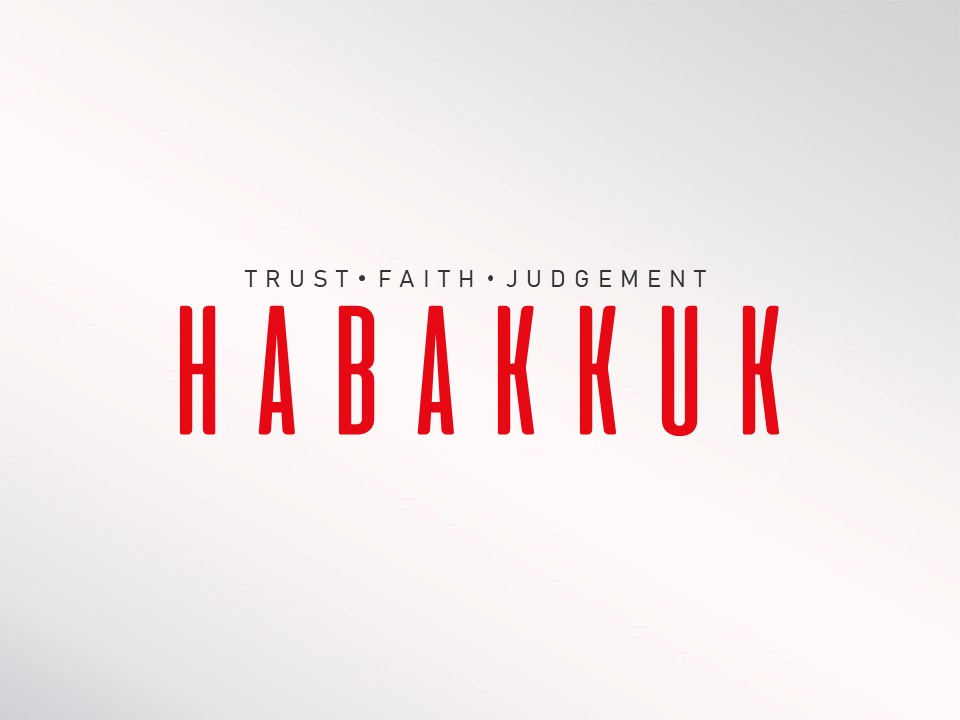 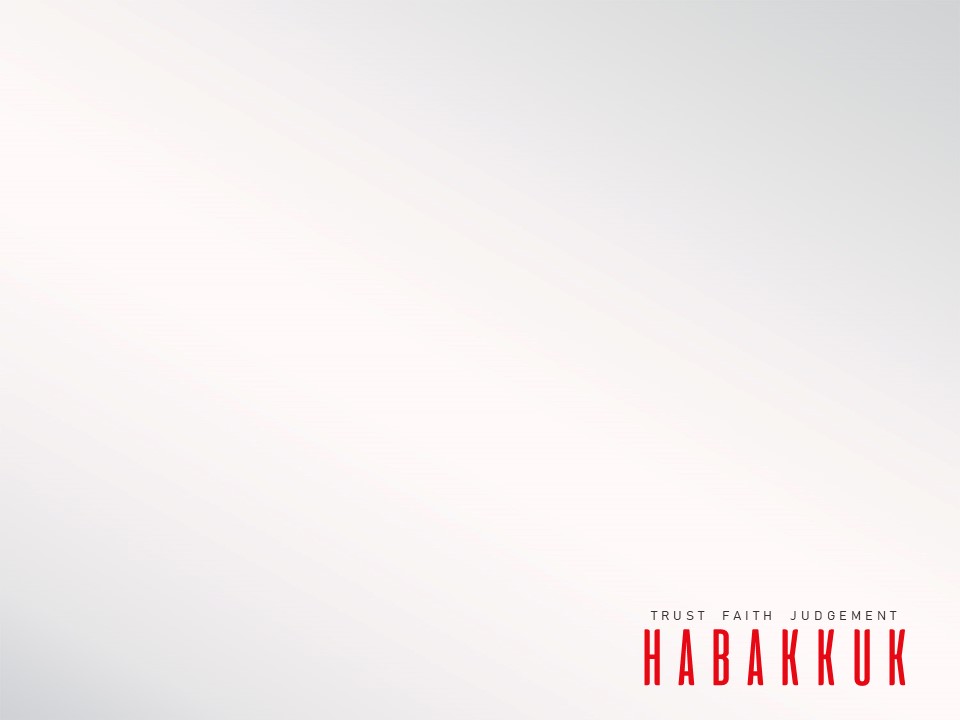 HABAKKUK’S 
FIRST COMPLAINT
Habakkuk 1:2-4

2 O Lord, how long shall I cry for help, and you will not hear? Or cry to you “Violence!” and you will not save?  3 Why do you make me see iniquity, and why do you idly look at wrong? Destruction and violence are before me; strife and contention arise. 4 So the law is paralyzed, and justice never goes forth. For the wicked surround the righteous; so justice goes forth perverted.
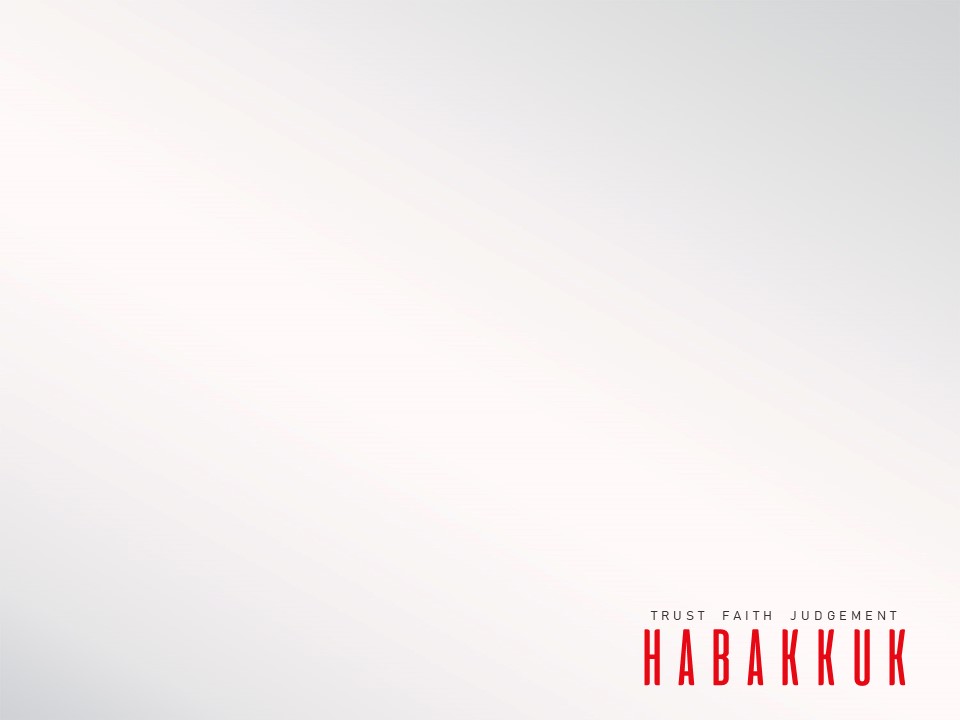 GOD’S FIRST 
RESPONSE (1:5-11)
Habakkuk 1:5-6

5 “Look among the nations, and see; wonder and be astounded. For I am doing a work in your days that you would not believe if told. 6 For behold, I am raising up the Chaldeans, that bitter and hasty nation. who march through the breadth of the earth, to seize dwellings not their own.
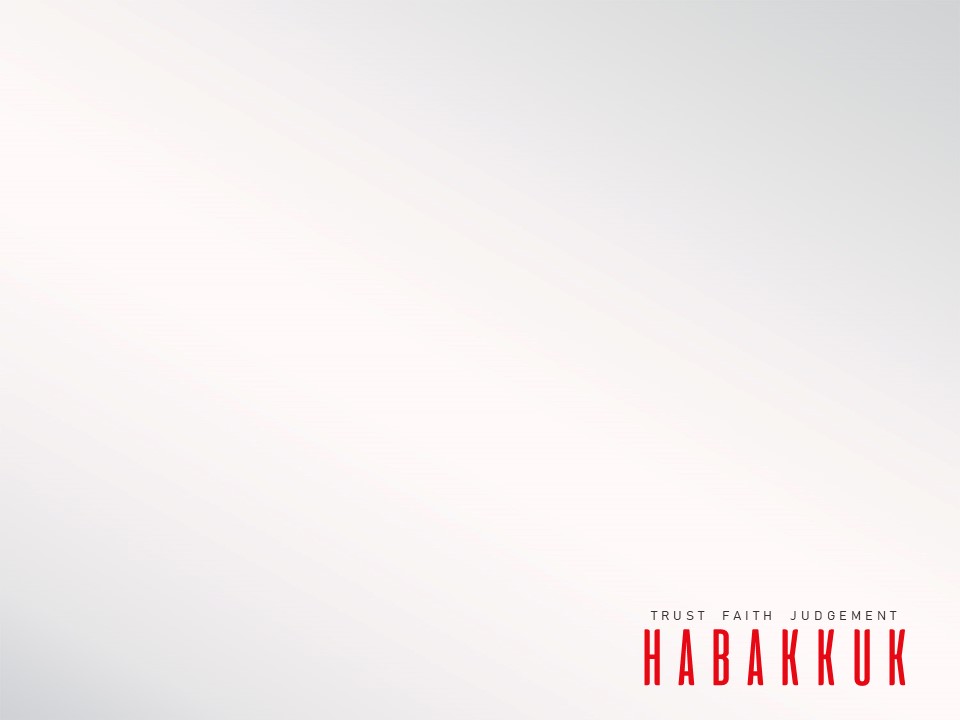 HABAKKUK’S SECOND 
COMPLAINT (1:12-2:1)
Habakkuk 1:12-13

12 Are you not from everlasting, O LORD my God, my Holy One? We shall not die. O LORD, you have ordained them as a judgment, and you, O Rock, have established them for reproof. 13 You who are of purer eyes than to see evil and cannot look at wrong,
why do you idly look at traitors and remain silent when the wicked swallows up the man more righteous than he?
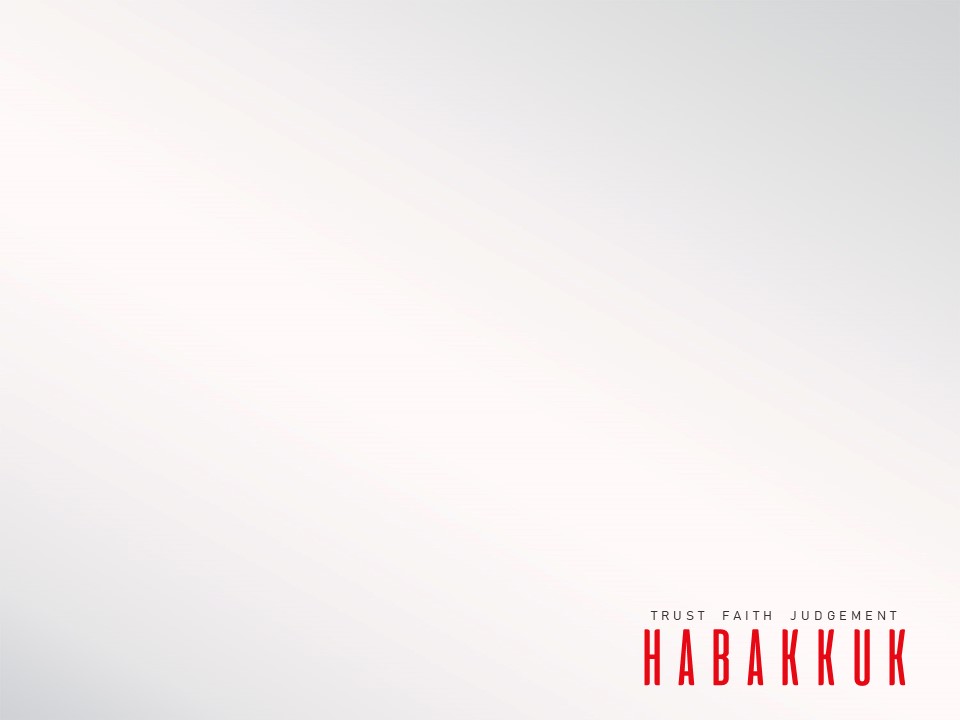 HABAKKUK’S SECOND 
COMPLAINT (1:12-2:1)
Habakkuk 1:17

17 Is he then to keep on emptying his net and mercilessly killing nations forever?
Habakkuk 2:1

1 I will take my stand at my watch post and station myself on the tower, and look out to see what he will say to me, and what I will answer concerning my complaint.
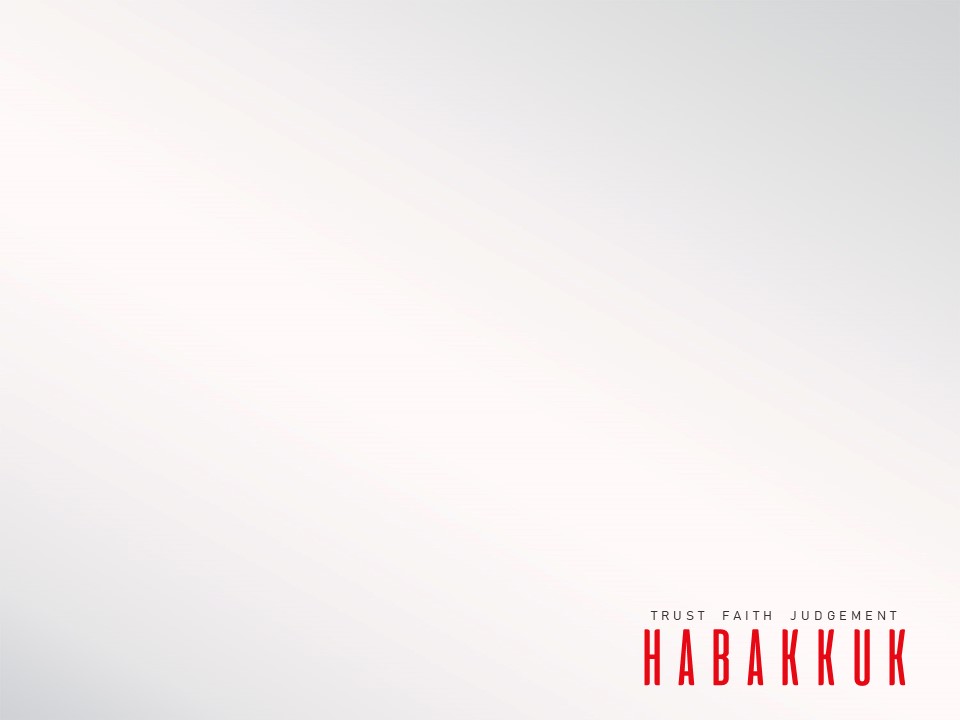 GOD’S SECOND 
RESPONSE (2:2-20)
Habakkuk 2:2-4

2 And the LORD answered me: “Write the vision; make it plain on tablets, so he may run who reads it. 3 For still the vision awaits its appointed time, it hastens to the end—it will not lie. If it seems slow, wait for it;  it will surely come; it will not delay. 4 “Behold, his soul is puffed up; it is not upright within him, but the righteous shall live by his faith.
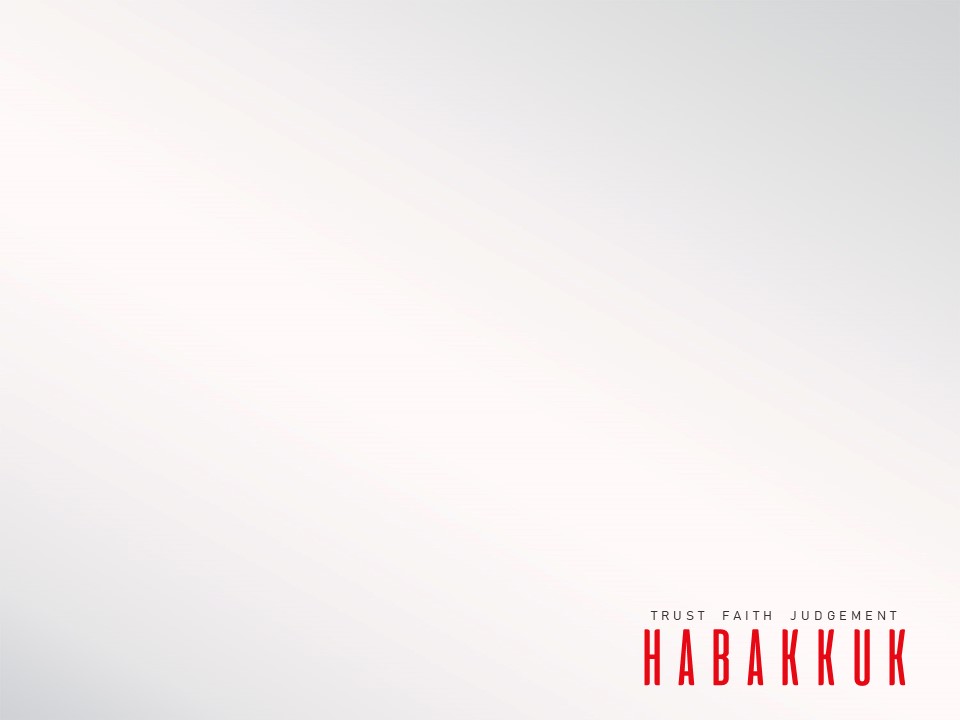 BABYLON WILL ALSO 
BE DEALT WITH
Habakkuk 2:15-16

15 “Woe to him who makes his neighbors drink— you pour out your wrath and make them drunk, in order to gaze at their nakedness! 16 You will have your fill of shame instead of glory. Drink, yourself, and show your uncircumcision! The cup in the Lord's right hand will come around to you, and utter shame will come upon your glory!
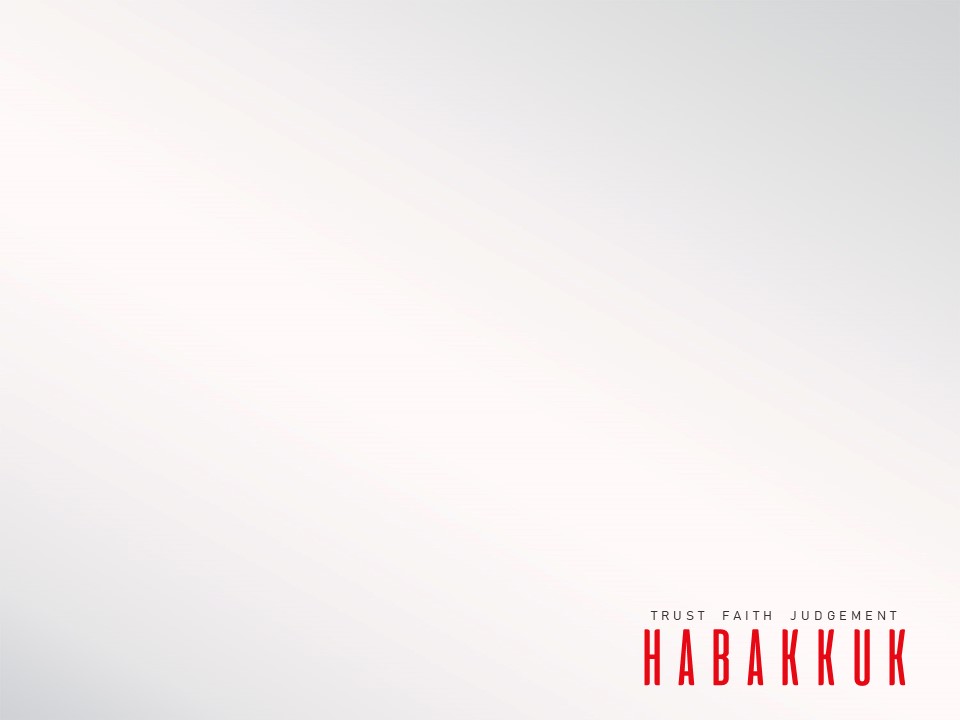 BABYLON WILL ALSO 
BE DEALT WITH
Habakkuk 2:20

20 The Lord is in his holy temple; let all the earth be silent before him.
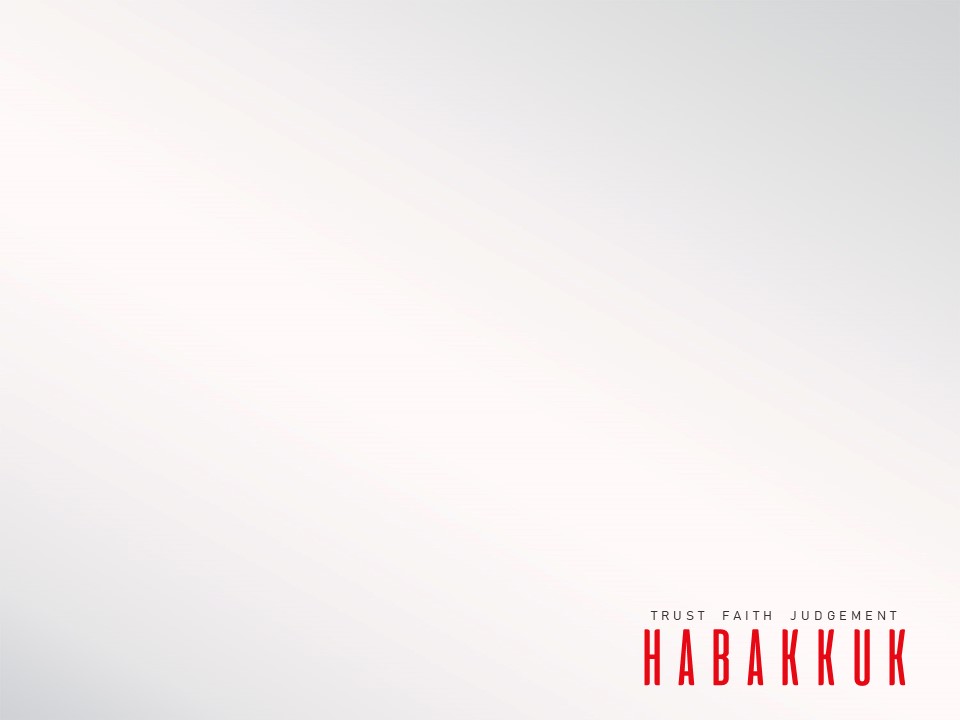 HABAKKUK’S 
PRAYER (3:2-19)
Habakkuk 3:13-15

13 You went out for the salvation of your people, for the salvation of your anointed. You crushed the head of the house of the wicked, laying him bare from thigh to neck. 14 You pierced with his own arrows the heads of his warriors, who came like a whirlwind to scatter me, rejoicing as if to devour the poor in secret. 15 You trampled the sea with your horses, the surging of mighty waters.
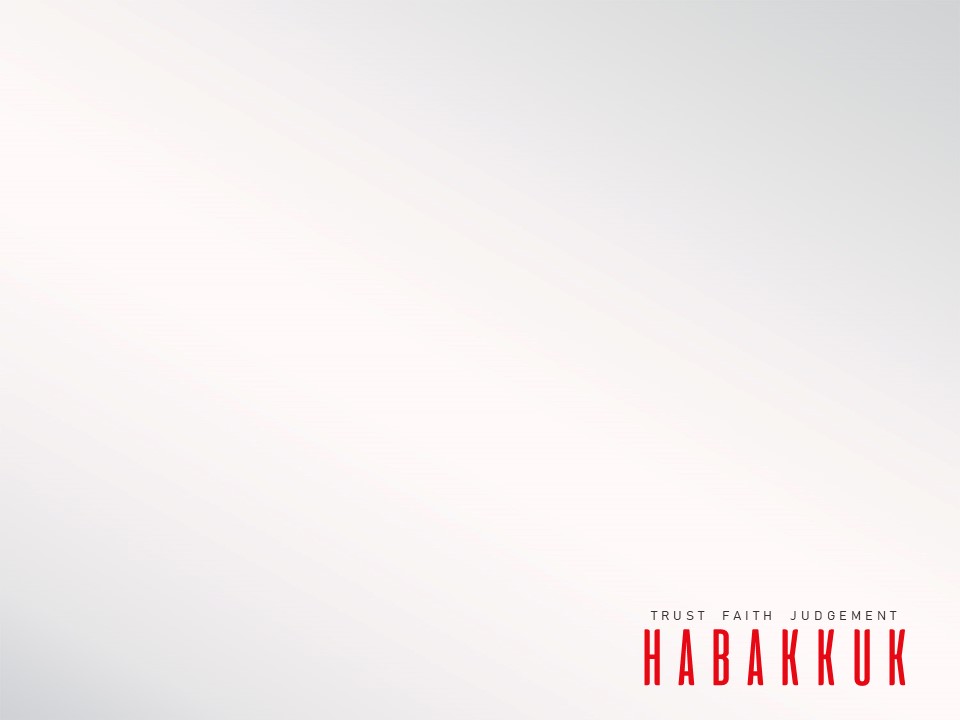 HABAKKUK’S 
PRAYER (3:2-19)
Habakkuk 3:16

16 I hear, and my body trembles; my lips quiver at the sound; rottenness enters into my bones; my legs tremble beneath me. Yet I will quietly wait for the day of trouble to come upon people who invade us.
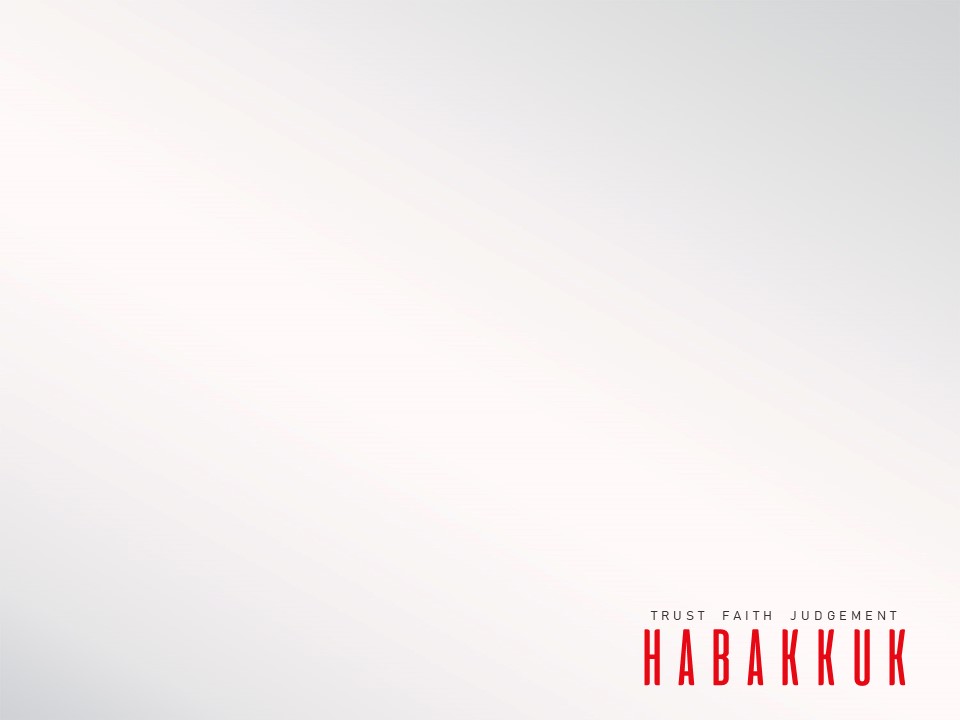 LESSONS TO LEAN ON
Never be afraid to get real with God               Hab. 1:2-3; Job 19:7; Rev. 6:10; Psalm 13:1-2

Let God be God                                                 Hab. 2:20; Job 38; Is. 55:8-9

God works in mysterious ways                       Hab. 2:5-11; Gen. 45:5;  Acts 2:23

God is a God of Justice                                      Ps. 37:27-29; Matt. 25:41-46

The Righteous shall live by faith                     Hab. 2:20; 3:17-19; Heb. 11
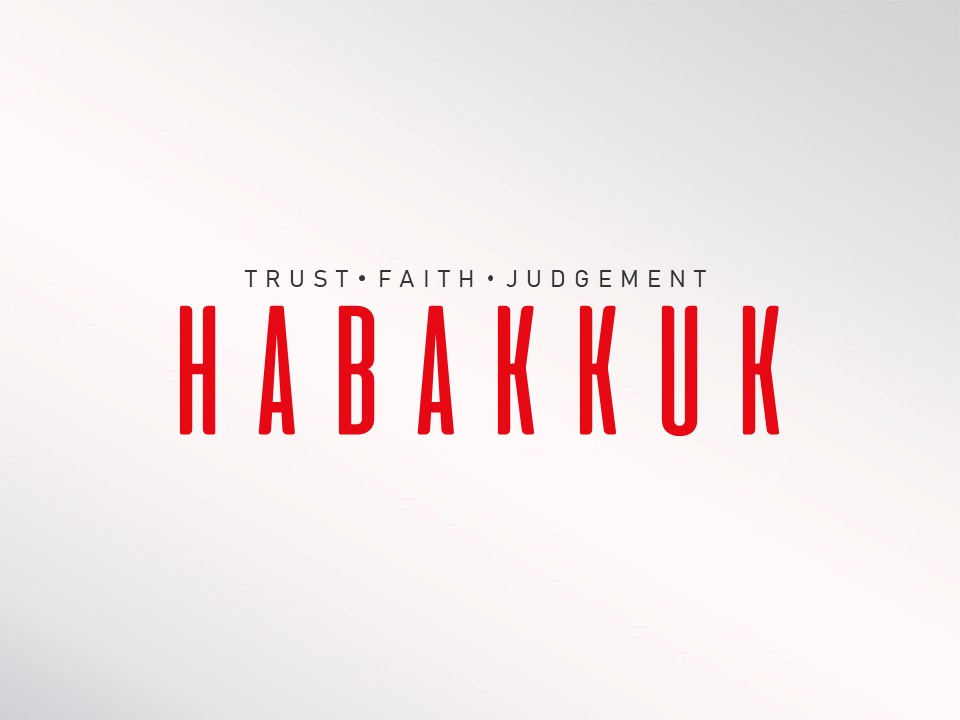